Hacking Linux and MacOS
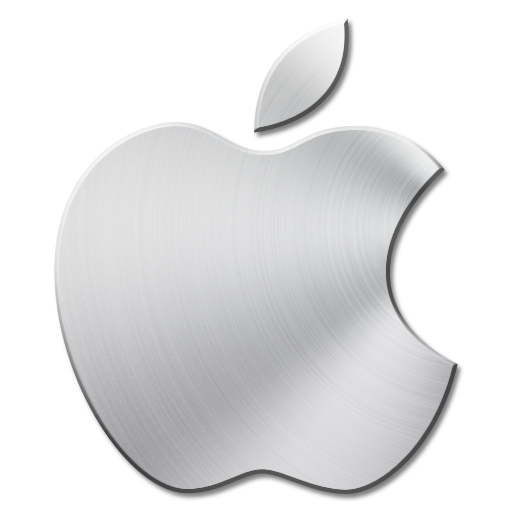 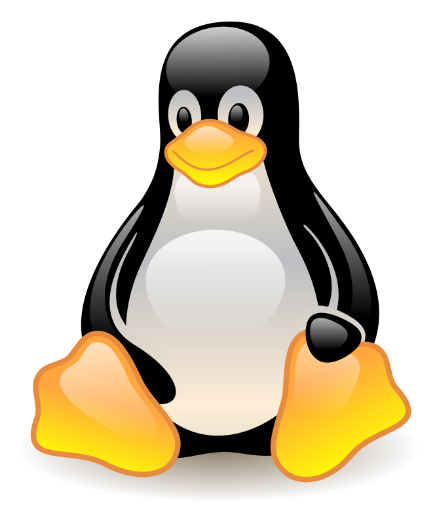 Damian Gordon
System Vulnerabilities
Typical impacts are:
Leaks of information
Cracked passwords
Corrupted databases
Systems taken offline
Hacking Tools
Rapid7 Nexpose
https://www.rapid7.com/products/nexpose/
Port scanning, OS enumeration
Nmap
https://nmap.org/
Port scanning, OS enumeration
Hacking Tools
Kali Linux
https://www.kali.org/
Digital forensics and penetration testing
NetScanTools Pro
https://www.netscantools.com
Port scanning, OS enumeration
Countermeasures
Linux has a built-in firewall called iptables, and its successor nftables.
Intrusion Prevention Systems (IPS) like PortSentry
https://sourceforge.net/projects/portsentryctl/

Audit tools like SNARE(System iNtrusion Analysis and Reporting Environment)
https://sourceforge.net/projects/snare/
File Sharing
Linux uses NFS (Network File System) to share files across the network.
This means it is vulnerable to attacks.
If hackers can get access to this directory /etc/exports/ they can take full control of the system.
You have to make sure it is safe.
File Sharing
You should also monitor traffic using the firewall, port 111 is for NFS.
Use both blacklists and whitelists to limit access to hosts.
 Make sure /etc/exports/ and /etc/hosts/ are configured properly.
Distribution Updates
In Linux, different distributions have different tools: